День защитника Отечествав группе «Солнышки»
Подготовили воспитатели
Группы «Солнышки»
Чернова М.В.  Шелягина Г.М.
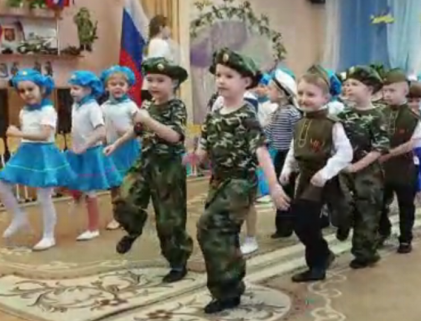 День нашей армии сегодня,И ей уже немало лет.Привет защитникам народаРоссийской армии…–Привет!
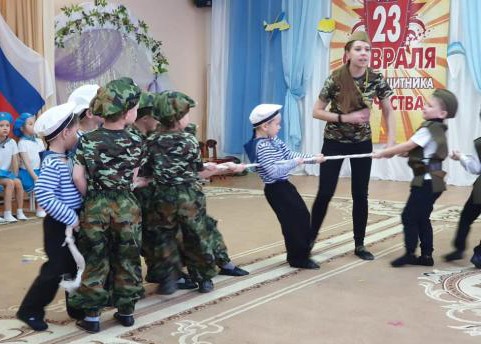 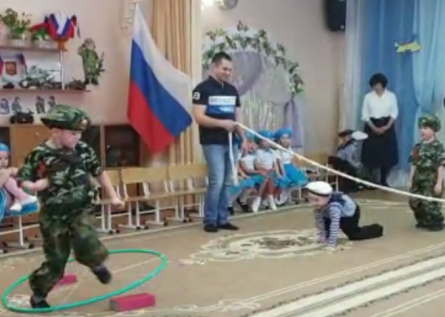 На горах высоких,
 На степном просторе
 Охраняет нашу
 Родину солдат.
 Он взлетает в небо, 
Он уходит в море,
 Не страшны защитнику
 Дождь и снегопад.
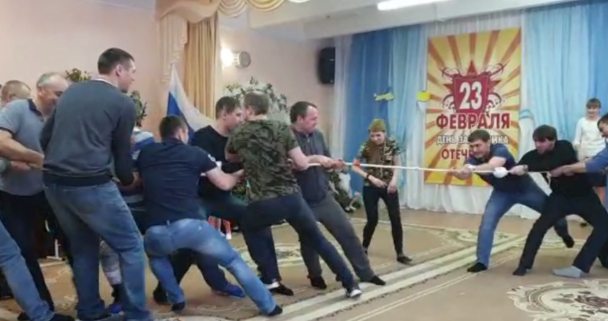 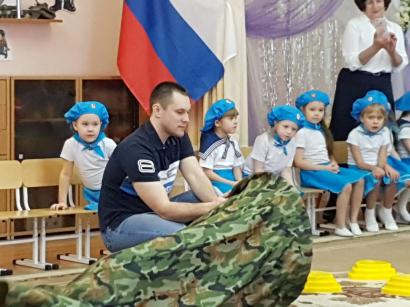 В нашей армии страну 
Папа защищает. 
На границе он войну
 в дом наш не пускает. 
Скоро вырасту большим, 
Сам, как папа, стану. 
Вот тогда я вместе с ним 
На границе встану.
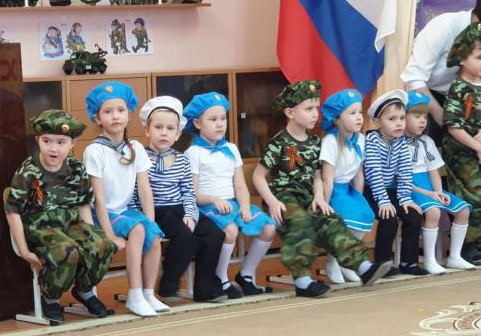 Есть у нас солдаты,
Танкисты, моряки,
Все сильные ребята,
Им не страшны враги.
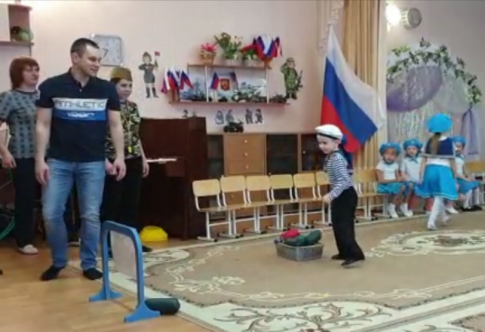 Шелестят берёзы,
 Распевают птицы,
 Подрастают дети 
У родной страны. 
Скоро я в дозоре
 Встану на границе, 
Чтобы только мирные
 Снились людям сны.
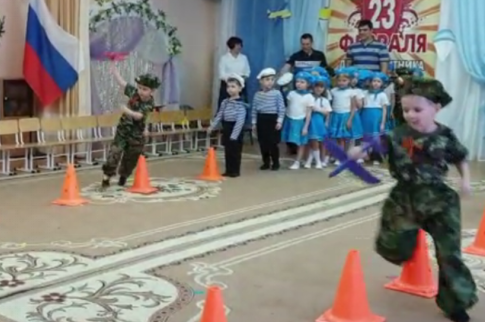 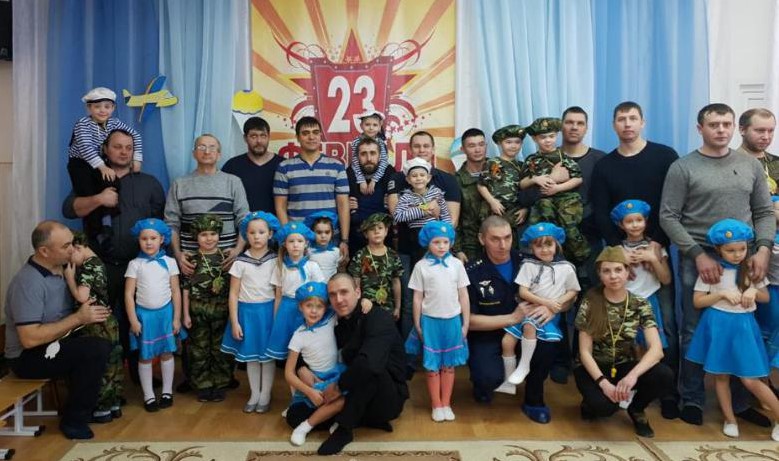 Стоим мы на посту, повзводно и поротно.
Бессмертны, как огонь. Спокойны, как гранит.
Мы — армия страны. Мы — армия народа.
Великий подвиг наш история хранит.
Р. Рождественский